Аппликация «Снеговик»
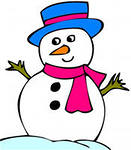 Готовим все необходимое
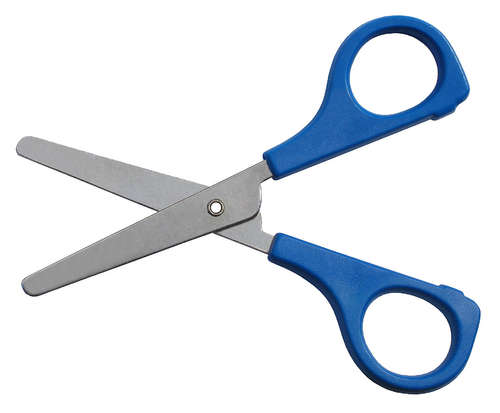 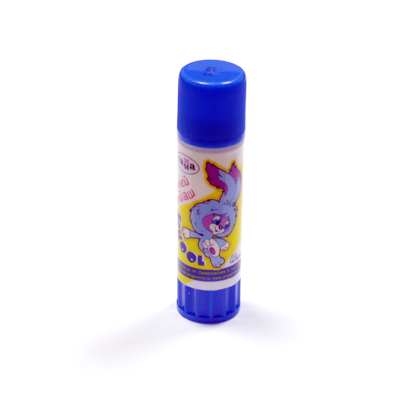 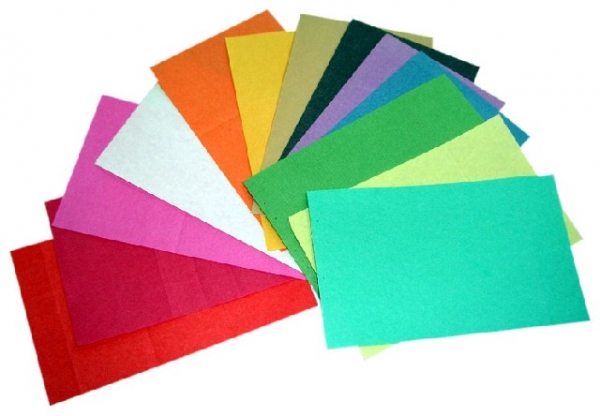 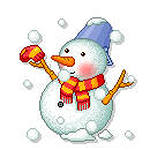 Главная фигура в этой картине – снеговик. Остальные детали являются дополнительными.
Из скольких деталей составлен снеговик?
Детали снеговика
Какую  форму  они имеют?
Что можно сказать о размерах кругов?
Сколько всего  шаблонов нам понадобится для выполнения работы?
Выполните разметку деталей снеговика по шаблонам.
При вырезании деталей из  большого листа  помните правило: сначала деталь обрезается «грубо», а потом точно.
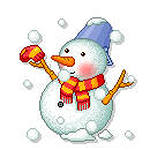 Повторите правила работы с ножницами.
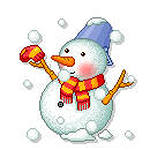 Приведи в порядок рабочее место и оцени свою работу на уроке.
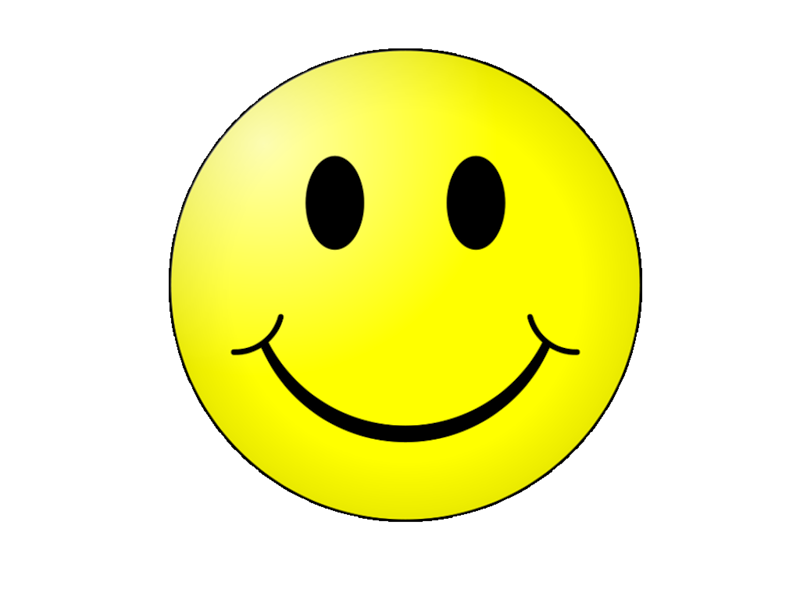 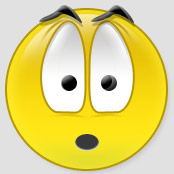 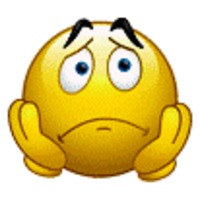